Óleo de silicone subconjuntival em paciente pós-vitrectomia posterior.
Roberto Mathias Machado, Juliana Ishii Iguma, Renata de Lara Campos Coelho, Natália Pellegrinelli, Natalha Cristina de Carvalho,
Santa Casa Misericórdia de São Paulo
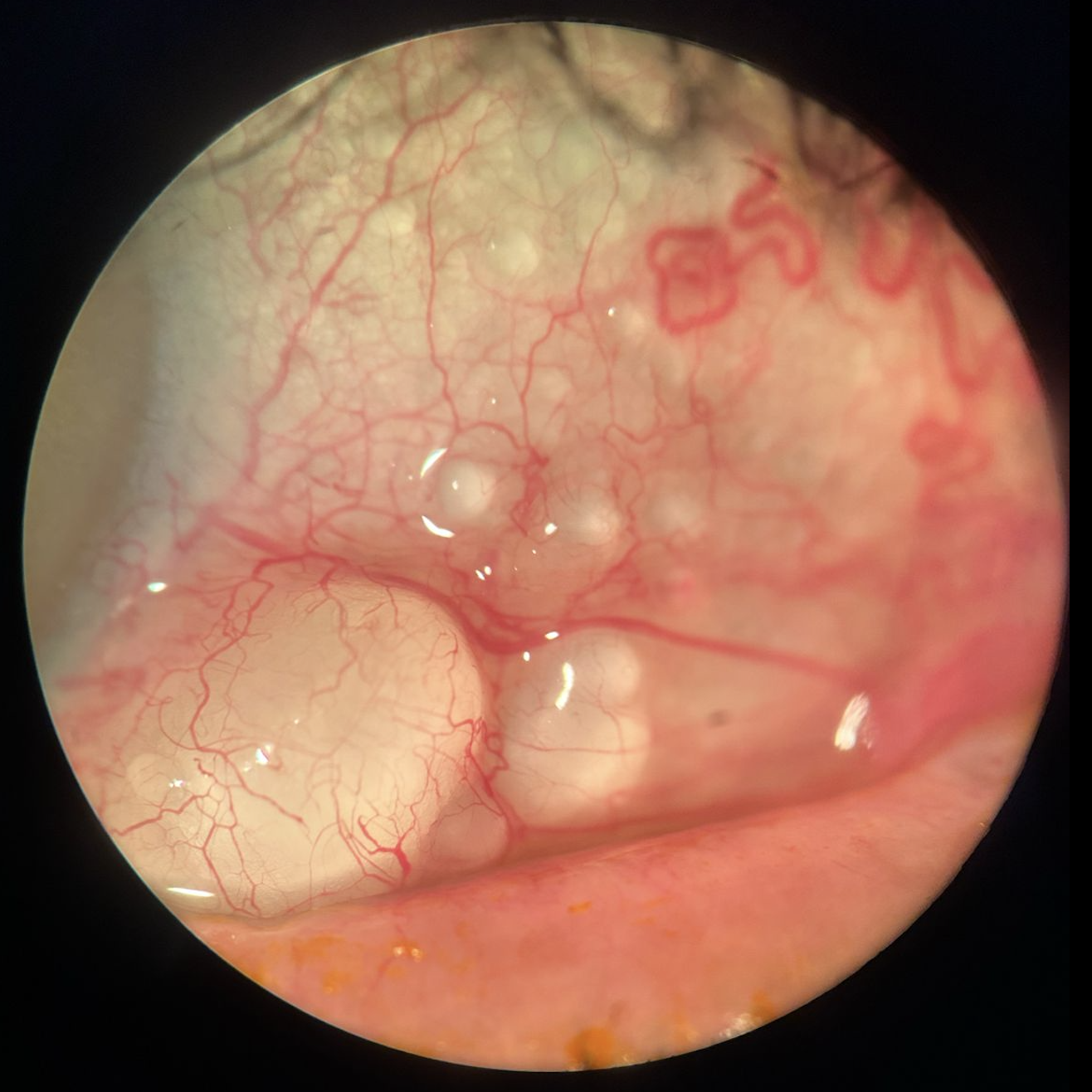